INFORME DE DENUNCIAS ENERO – MARZO 2022
Denuncias recibidas y gestionadas en el primer trimestre de 2022.
752
Corrupción
Otros
TIPO DE DENUNCIAS RECIBIDAS
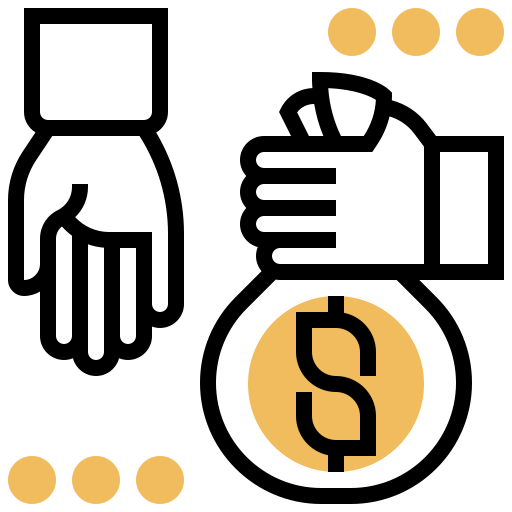 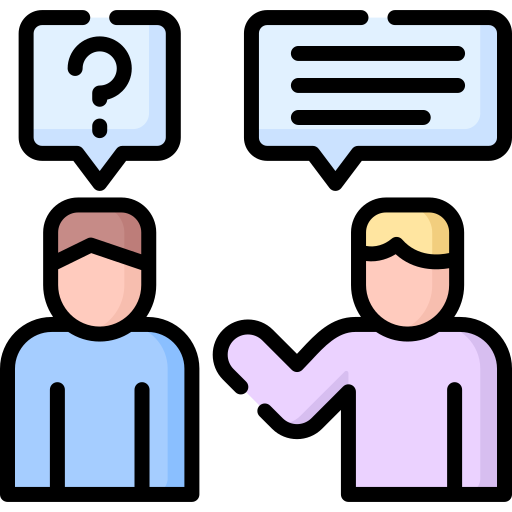 741 denuncias.
11 corresponden a peticiones o reclamos y no a denuncias de corrupción.
Se agotó la debida diligencia al interior de la entidad para la atención de las denuncias presentadas, y se comunicaron a los quejosos las conclusiones de las mismas, así como el cierre del caso.
747
denuncias
99,3%
Se adelanta la atención de éstas, con interacción de los equipos de supervisión, así como de las Concesiones e Interventorías, a fin de obtener los insumos que permitan adelantar los análisis y considerar las consecuencias y/o resolución de los casos.
5 
denuncias
0,7%
CANAL DE RECEPCIÓN DE DENUNCIAS
Los 752 ciudadanos decidieron presentar las denuncias bajo la modalidad de denuncia identificada
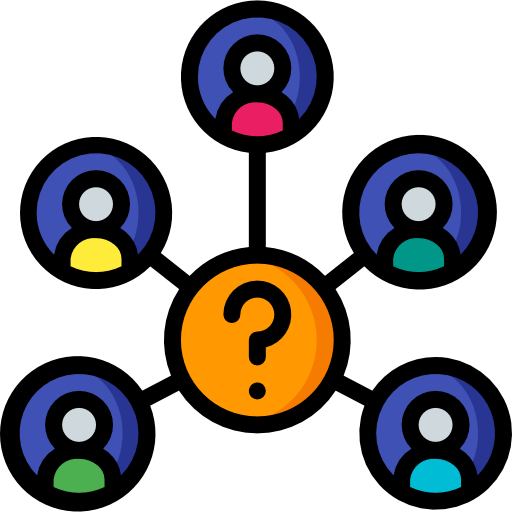 PARA EL PRIMER TRIMESTRE DE 2022:

La Agencia NO recibió denuncias de corrupción que implicaran a colaborador de la entidad.
Como parte del respeto y la protección a los denunciantes, no se presentaron denuncias por represalias o tratos discriminatorios hacia estos.
No se materializaron riesgos de soborno.
Se hicieron traslados a entidades públicas y no a los entes de control.
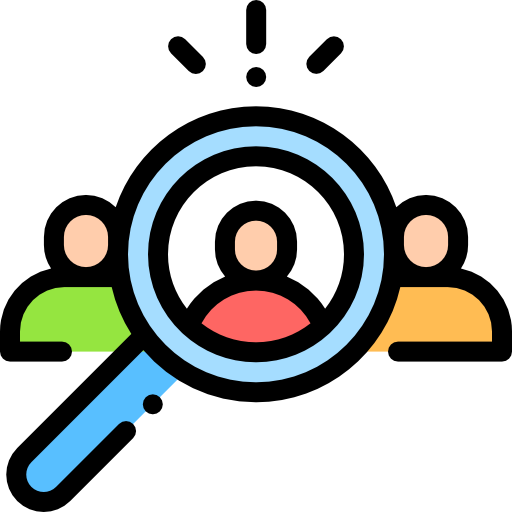 TEMAS SOBRE LOS CUALES RECAYERON LAS DENUNCIAS
ACCIONES ADELANTADAS
1
Ajustamos el procedimiento de denuncias TPSC-P-005, el cual, puede consultarse aquí.
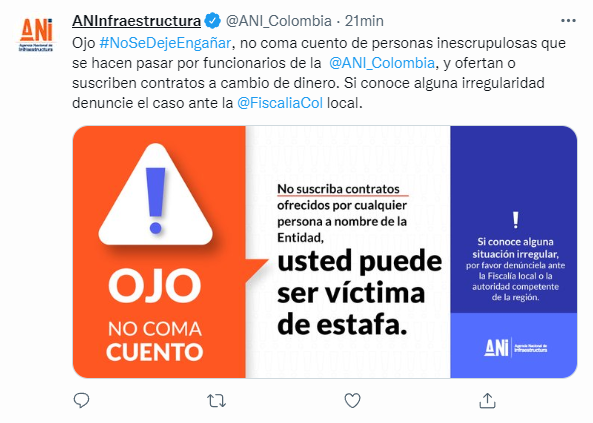 Renovamos la piezas de la campaña ‘Ojo, no coma cuento’,  con las cuales alertamos a los ciudadanos sobre ofertas laborales falsas, así como al sector hotelero y cadena de restaurantes, para evitar que entreguen dinero, suscriban contratos, pólizas y cursos, con personas que suplantan a la entidad. Estas piezas comunicativas son divulgadas a través de las redes sociales, las Ferias Acércate y la página web www.ani.gov.co, a través de un pop – up.
2
Trabajamos en la actualización del Manual de Relacionamiento TPSC-M-002 en lo relacionado a los conflictos de interés, cuyo documento podrá ser consultado aquí.
3